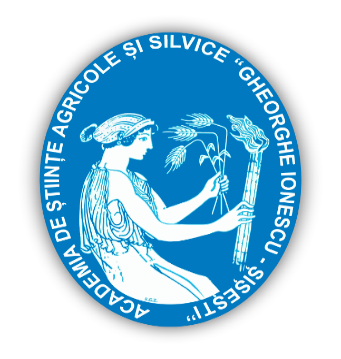 ACADEMIA DE ȘTIINȚE AGRICOLE ȘI SILVICE 
“GHEORGHE IONESCU ȘIȘEȘTI”
STAȚIUNEA DE CERCATARE-DEZVOLTARE AGRICOLĂ LIVADA
RESULTS REGARDING THE INFLUENCE OF GREEN MANURE USAGE ON SUNFLOWER CROPS ON ACIDIC SOILS IN THE NORTHWEST OF THE COUNTRY.ÁCS Peter-Balázs, ANDRAȘ Beniamin-Emanuel, URSAN Patrick-Andrei, MONDICI Susana PĂCURAR Ioan
ABSTRACT
Green manures, are cover crops that offer a multitude of benefits when incorporated into the soil. Peas emerge as particularly potent in enriching soil with organic nitrogen, leaving a substantial amount of 471.74 kg N(a.s.) per hectare. Despite pathogen pressures, notably from Septoria helianthi and Puccinia helianthi, the yield was not affected. 	Incorporated green manures, especially peas and soy, significantly boosts sunflower yield, surpassing the control by over 1000 kg/ha. Moreover, chemical fertilization further enhances yield, yielding a substantial difference of 398 kg/ha between fertilized and unfertilized variants. Furthermore, green manures influences sunflower seed fat content, with triticale green manure variant resulting in the highest fat content, with a difference of 3.02% compared to the control. However, it is important to note that the thousand-grain weight (TGW) of sunflower seeds is affected by green manures, particularly with triticale showing a considerable difference of -8.47 g compared to the control
RESULTS AND DISCUSSIONS
Among the fertilized variants of rapeseed, soybean, and triticale, a higher number of weeds per square meter were observed compared to their respective unfertilized counterparts. This suggests that fertilization may have promoted weed growth in these particular crop species.
Conversely, in the fertilized control, sunflower and peas variants, the number of weeds was significantly lower. Notably, the fertilized pea variant exhibited the lowest weed count among all variants, with only 30 weeds per square meter. 
On average, the control variant had the highest number of weeds per square meter, with 88 weeds observed. Among the control variants, the unfertilized control variant recorded the highest weed count, with 126 weeds per square meter (Figure1) .
Figure 1. Degree of weeding per square meter
In the context of the 2023 sunflower crop yield analysis, in comparison to the control achieving a yield of 2051 kilograms per hectare (kg/ha), noteworthy observations emerge regarding the influence of different green manure treatments. Notably, there is a substantial positive impact on yield when utilizing green manures derived from peas with a yield of 3194 kg/ha and soybean with a yield of 3060 kg/ha. Specifically, the influence is notably pronounced in the case of pea crops, exhibiting a distinct and positive effect. Conversely, the influence on yield from triticale is comparatively negligible, with the sunflower yield attaining 2447 kg/ha, presenting a marginal variance of merely 396 kg/ha in comparison to the control (Table 1).
Table 1. The influence of green manure factor on yield
CL (p 5%)                                     595
CL (p 1%)                                     846
CL (p 0.1%)                                  1225
Table 2. The influence of green manure factor on fat content
Sunflower seeds are prized for their high fat content, predominantly comprising healthy unsaturated fats like linoleic acid. In our study, we found that only triticale green manure led to a significant increase in fat content compared to the control. Triticale green manure resulted in a fat content of 47.40, which was 3.02 units higher than the control's 44.38. Other green manure sources showed positive but non-significant differences in fat content.(Table 2).
CL (p 5%)                                     1.66
CL (p 1%)                                     2.36
CL (p 0.1%)                                  3.42
CONCLUSION
The incorporation of green manures, especially from peas and soy, demonstrated a pronounced positive effect on sunflower yield, surpassing the control by over 1000 kg/ha. Additionally, chemical fertilization contributed significantly to yield enhancement across all green manure treatments, yielding a substantial difference of 398 kg/ha between fertilized and unfertilized variants.
Furthermore, the fat content of sunflower seeds was notably influenced by green manure application, with the triticale green manure resulting in the highest fat content, showcasing a difference of 3.02% compared to the control. However, it is important to note that the thousand-grain weight (TGW) of sunflower seeds was adversely affected by green manure incorporation, particularly with triticale showing a considerable difference of -8.47 g compared to the control.
CONFERINTA ANIVERSARA ICAR ed. III
Bucuresti, 30 mai 2024